«Что?»,  «Когда?», «Зачем»  и  «Почему?»
Практический этап досуговой деятельности
Участие в краевых конкурсах
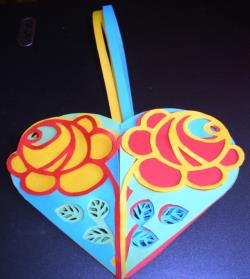 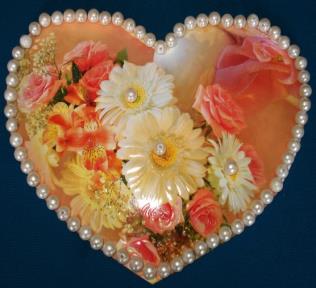 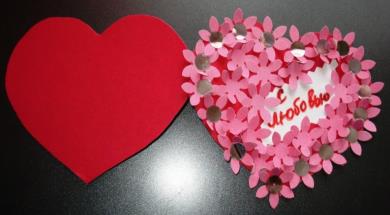 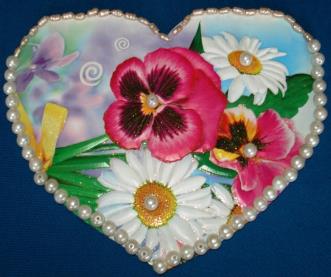